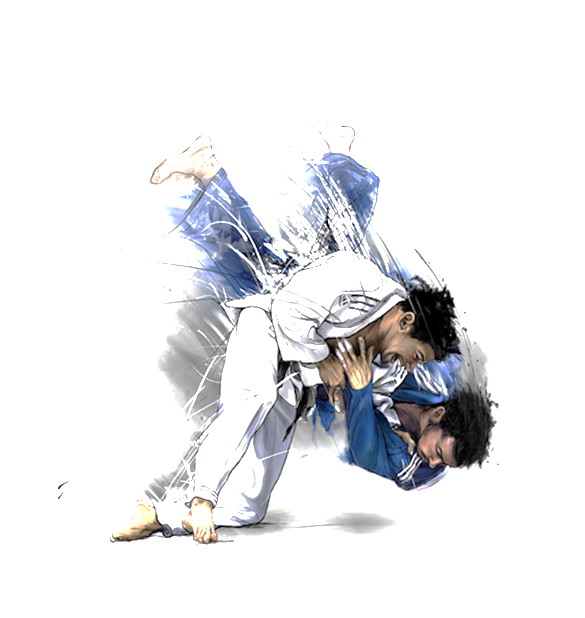 Lahden JudoseuraU13/15 Junnut2018
Ohjelma syksy 2018:

18.-19.8.	Aloitusleiri			Kamppis
25.8. 	U13/15 Tehostamispäivä		Pajulahti
2.9.	Näytös			Kamppis
8.9.	Samurai Cup 2 (U15)		Orimattila
14. – 16.9.	Tommy Macias-leiri (U15)		Oulu
15.9.	Salikisat ( U13)		Kamppis
29.9.	Hiiden shiai			Nummela
12.-15.10	Samurai cup 3 (U15), Barents Cup (U13)
	 + leiri			Rovaniemi
3.11.	Orimattila shiai		Orimattila
10.11.	U13/15 Tehostamispäivä		Pajulahti
8.12.	Lahti – shiai			Pajulahti
15. – 16.12.	 Pikkujoululeiri		Kamppis
	
Harjoitusajat:
Ti 	17.45-19.30 	Randori		Pajulahti
Ke	18.00-19.30	Tekniikka + fysiikka	Pajulahti
Pe	17.30-19.00	Tekniikka + randori	Kamppis
Su	10.00-12.00	Fysiikka + laji 		Kamppis

Tavoitteena osallistua keskittyneesti viikoittain kolmeen harjoitukseen (U13) ja U15 kaikkiin.
Lisäksi omatoimista liikuntaa vähintään 5 h viikossa ; pallopelit, hiihto, luistelu, uinti, jne. Tai joku muu laji judon lisäksi ohjattuna, mutta silti omatoimista liikuntaa vähintään 1 h viikossa.

Terveisin opet Manne, Ari, Karri, sekä fysiikka-asiantuntija Satu Lehikoinen (sunnuntai) ja tekniikka-asiantuntija Valtteri Jokinen (keskiviikko)